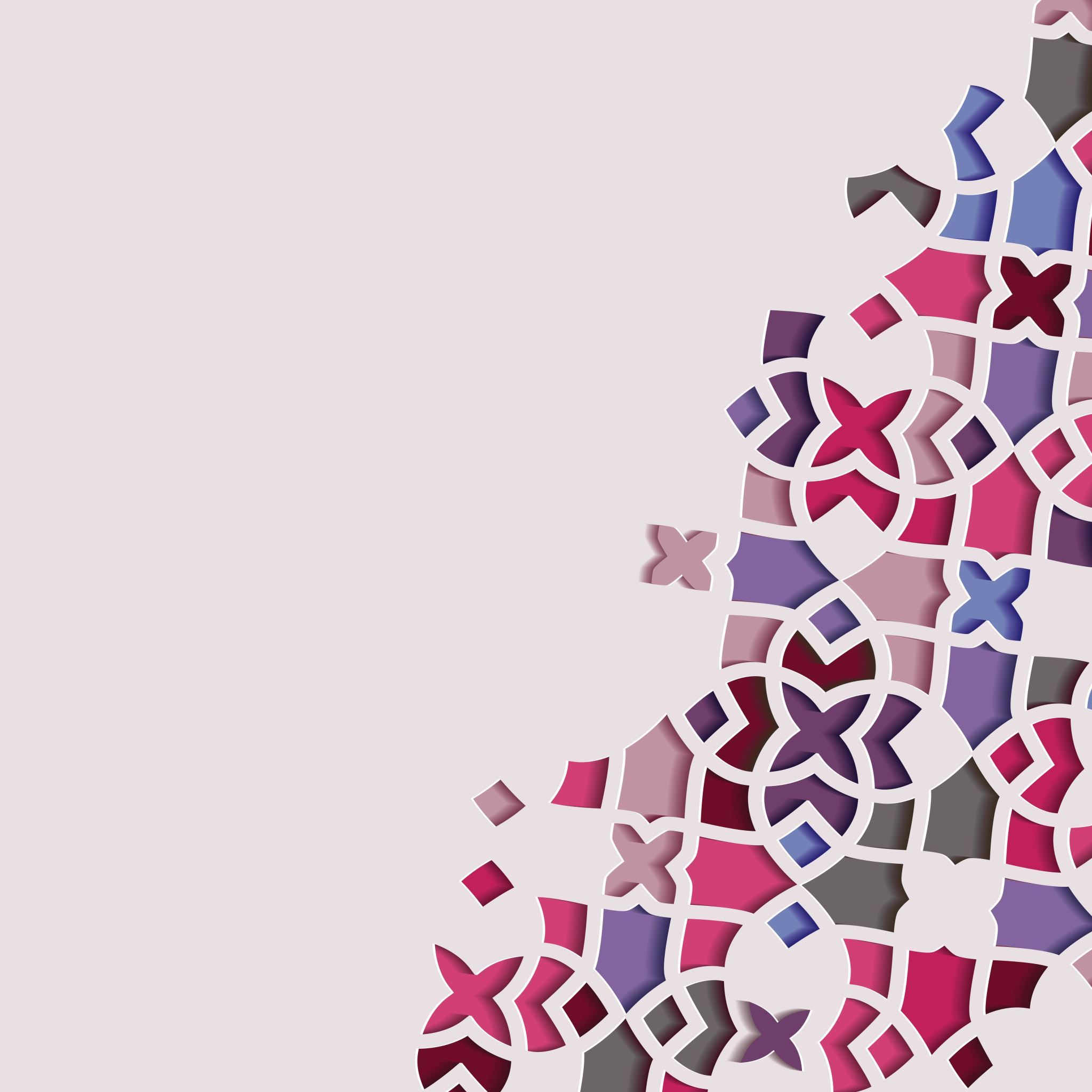 Verben
Lektion 8
Verbinden Sie!
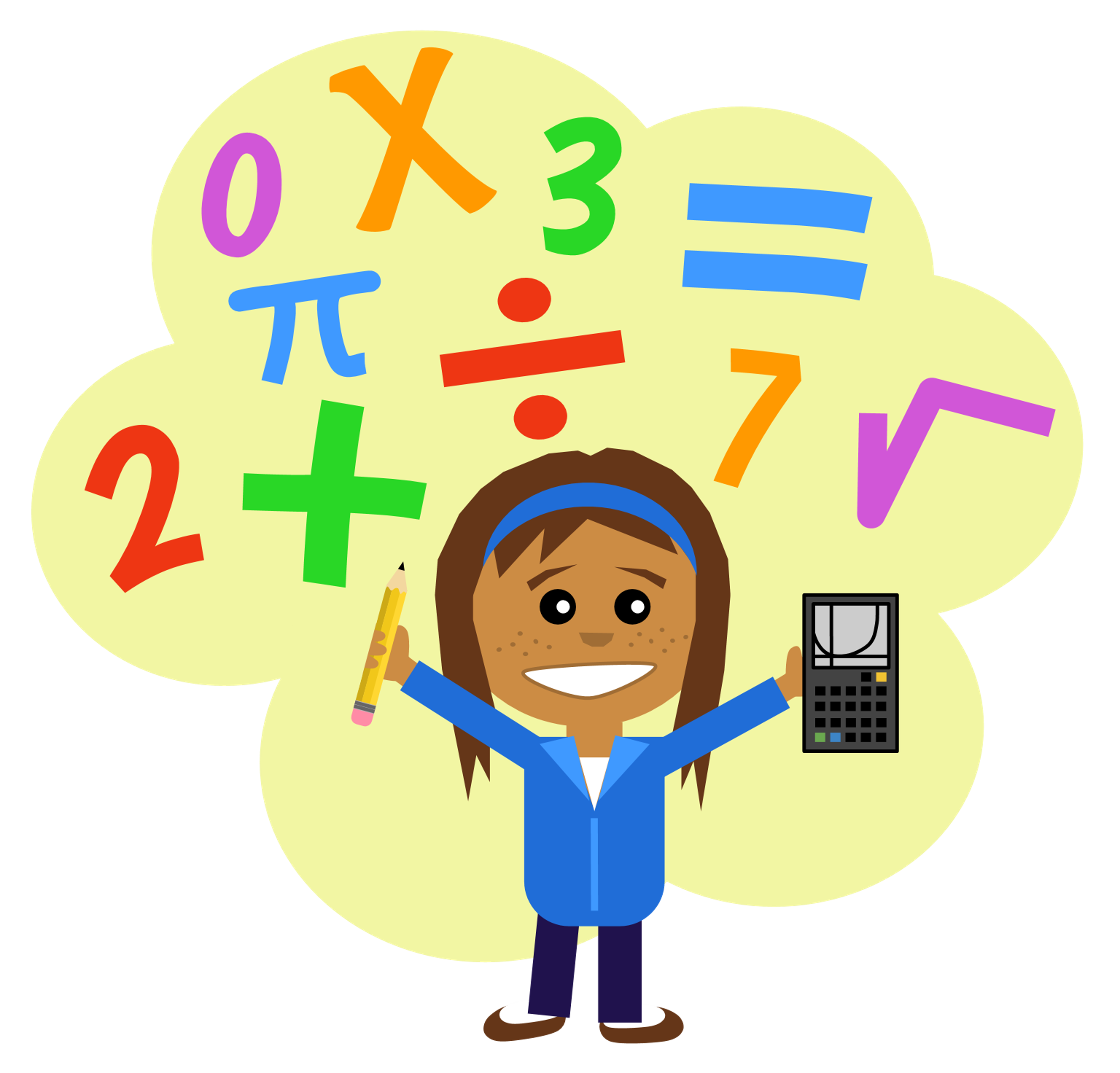 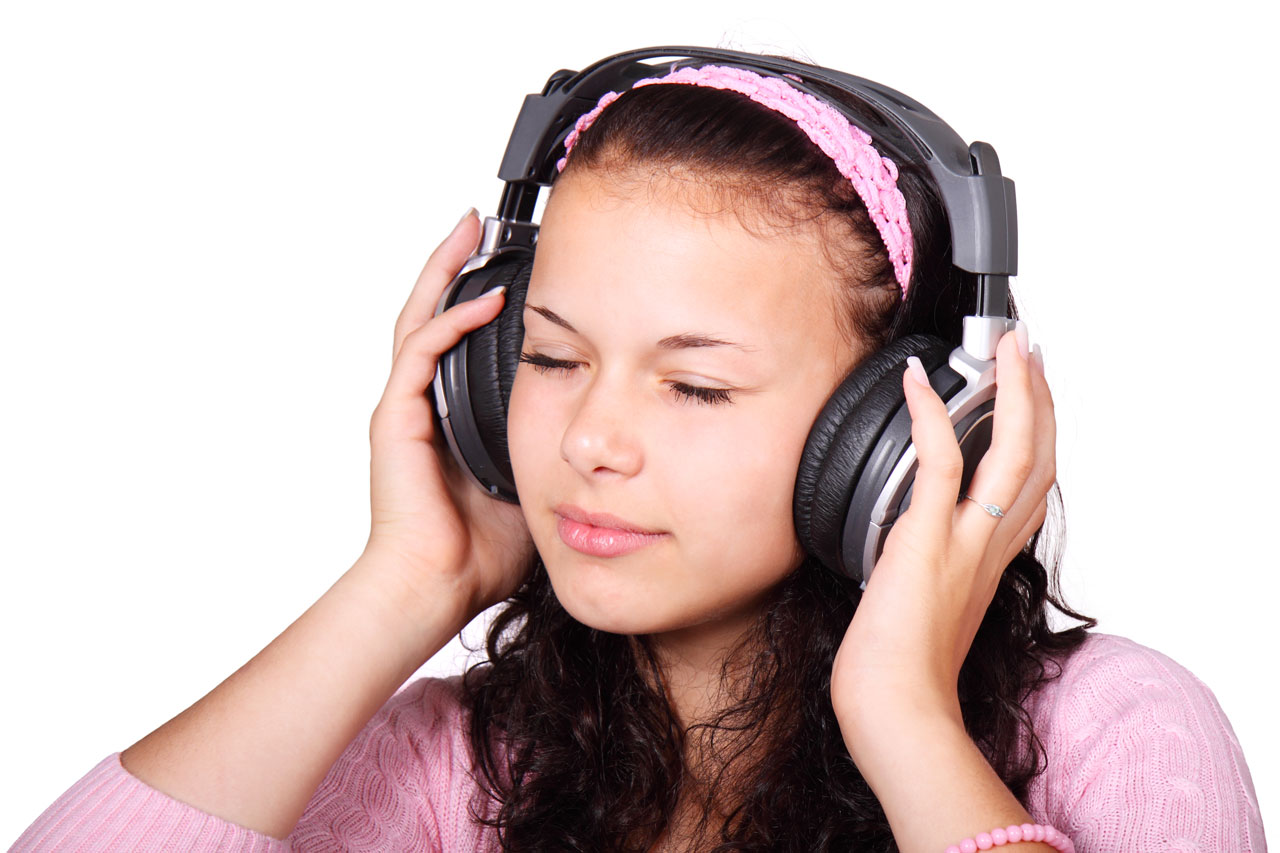 rechnen
malen
singen
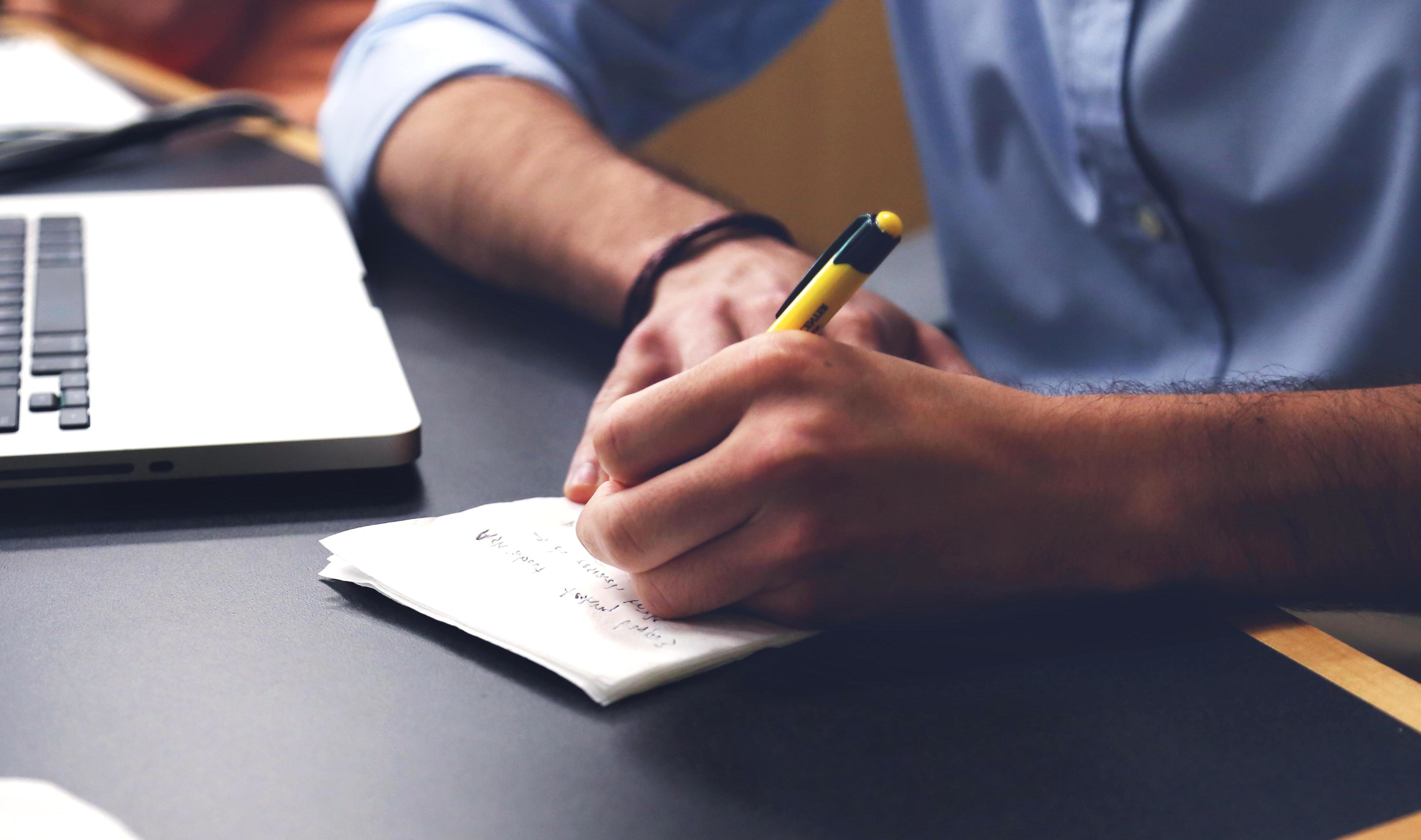 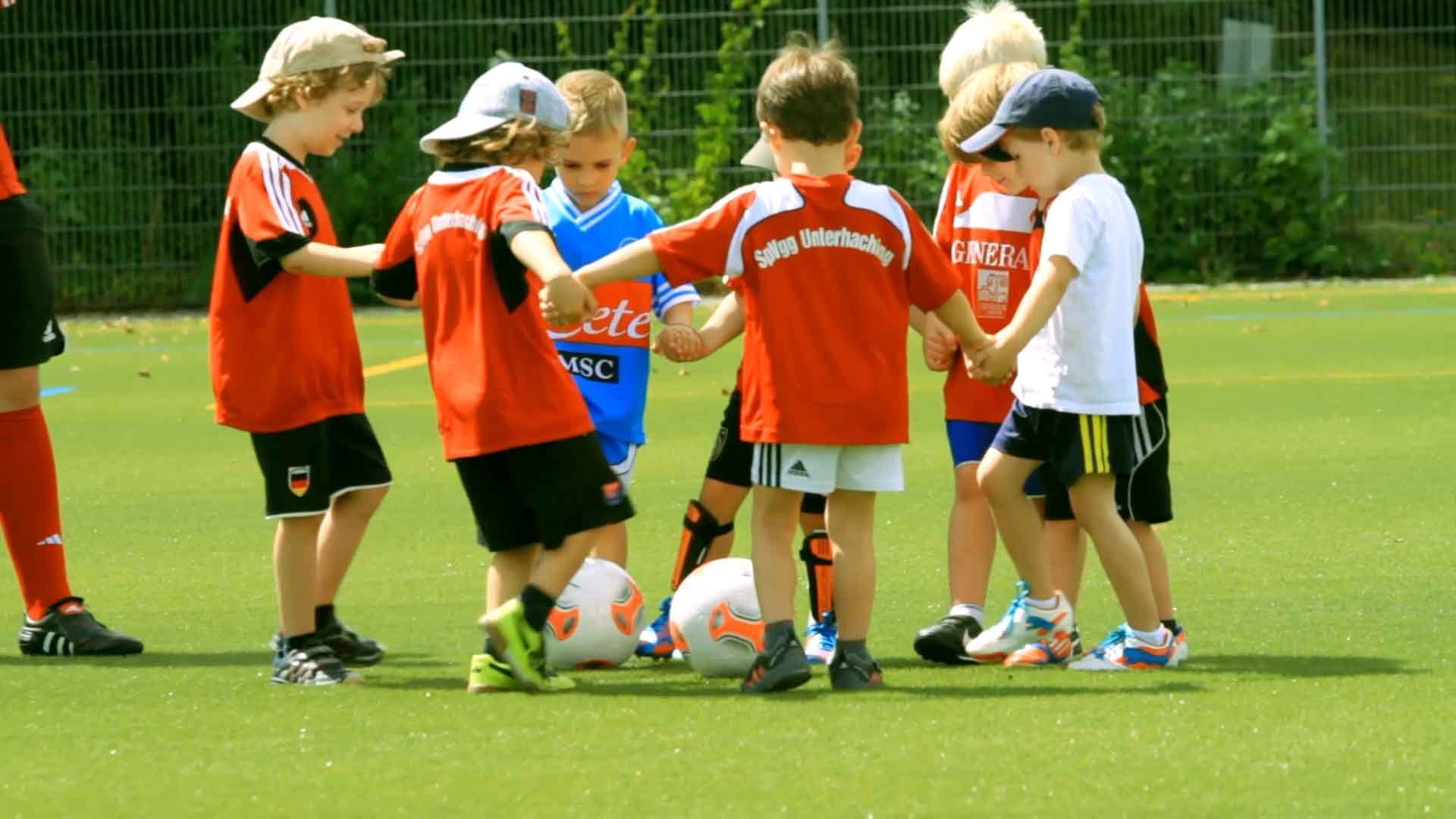 schreiben
spielen
lesen
Danke♥☺